13º Journées de Méthodologie Statistique de l´Insee (JMS 2018)
12-14 juin 2018
UIC-P, 16 rue Jean Rey, Paris 15º
Un modèle Espérance de vie-Période-Cohorte pour projeter l'équipement en voiture particulière et la circulation automobile
Jean-Loup MADRE, IFSTTAR, AME DEST, jean-loup.madre@ifsttar.fr
Yves D. BUSSIÈRE, BUAP, Puebla, Mexique, ydbussiere@yahoo.ca
Richard GRIMAL, CEREMA, richard.grimal@cerema.fr
Benoît CORNUT, UNIV. PARIS-EST, Créteil, benoit.cornut@gmail.com
PLAFONNEMENT DE LA DEMANDE DANS PAYS DÉVELOPPÉS VERS L´AN 2000
Quelles en sont les causes?

Va-t-il durer?
Tendances internationales de la motorisation individuelle
(voyages-véhicules/capita)  1970 – 2007
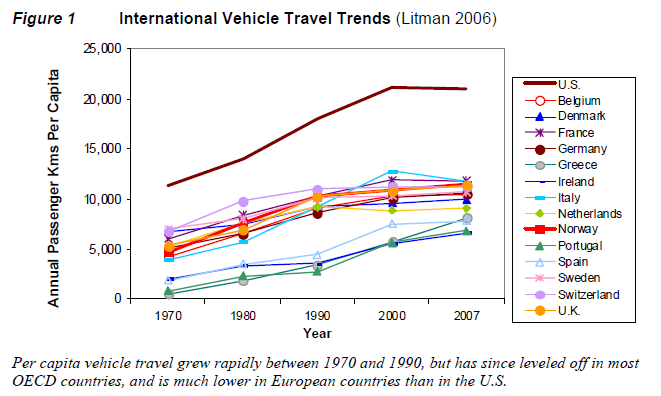 Source:  Litman, Todd (2009). Evaluation Public Transit Benefits and Costs. Best Practices  Guidebook. Victoria Transport Policy Institute. www.vtpi.org.
3
DES FACTEURS DEMOGRAPHIQUES ET STRUCTURELSPOUR EXPLIQUER LE PLAFONNEMENT DE LA CIRCULATION
Mobilité diminue avec l´âge avec un sommet vers 35 ans, qui évolue vers la quarantaine pour les nouvelles générations. 
Avec le vieillissement tendance à la baisse.
Exemple d´une simulation ancienne (1990) sur Montréal qui prévoyait un peak en l´an 2000 de la demande auto-conducteur avec une pure simulation démographique (projection de la pyramide des âges de 1971 à 2011 avec comportements constants de l´enquête O-D de 1982).
Démographie et évolution de la demande Région Métrop. de Montreal 1971-2011 (indice 1971=1)
2000
Auto-Cond
T C
Source : Bussière & Fortin, 1990.
5
FACTEURS ÉCONOMIQUES PRIVILÉGIÉSDANS LA PHASE DE CROISSANCE DES TRAFICS
Dans la littérature, surtout économétrique, les facteurs REVENUS et PRIX étaient privilégiés avec une excellente valeur explicative. 
Croissance de la CIRCULATION expliquée par celle des REVENUS
Avec fluctuations liées au PRIX des carburants :
Chocs pétroliers fin 1973 et en 1979,
Contre-choc en 1985-86
Importance de la densité urbaine et de l´offre de transport collectif qui diminuent l´usage de l´automobile
POURQUOI LE RETOUR DE LA CROISSANCE DES TRAFICS EN 2015 ?
Les facteurs ÉCONOMIQUES sont-ils suffisants ?

Nous proposons de les combiner avec les facteurs STRUCTURELS
Via le modèle ESPÉRANCE DE VIE-PÉRIODE-COHORTE en sínspirant des travaux de:
	d'Albis, H. & Badji, I. (2017). Intergenerational inequalities in 	standards of living in France. 	Economie et Statistique/Economics 	and 	Statistics, 491-492, 71-92. DOI: 	10.24187/ecostat.2017.491d.1906
CERNER MOTORISATION ET USAGE AU NIVEAU DES INDIVIDUS
La plupart des enquêtes sur les comportements automobiles  (ENTD, 
  panel Parc-Auto, …) identifient l'utilisateur principal de chaque 
  véhicule décrit. 
On peut donc décomposer les comportements des adultes en :  
 passer le permis, 
 avoir sa voiture (= en être le principal utilisateur) 
 rouler (= kilométrage et/ou fréquence d'utilisation) 
Circulation totale = Kilométrage/adulte X population
TROIS DIMENSIONS INTER-DEPENDANTES
L´étape dans le CYCLE DE VIE (influence de l’âge sur les comportements)
Calcul d´un PROFIL-TYPE  au cours du cycle de vie  (la COHORTE ) considérant que chaque génération partage une « expérience de vie¨ commune ».
En supposant constant le décalage entre les générations, on peut reconstituer un profil de vie sur une longue période.  
La PÉRIODE rend compte des facteurs socioéconomiques qui influent simultanément sur les agents économiques (ex : coût du carburant, ...) 
	PÉRIODE (date) = COHORTE (année de naissance) + Âge
 Nécessité d´au moins 2 enquêtes suffisamment distantes, si possible longitudinales (panel) pour calibrer le modèle.
MODÈLE ÂGE-COHORTE
K(a,t) = gAGE + cGEN 

Avec :
K(a,t) kilométrage moyen par adulte d’âge a à la date t,
AGE indicatrices d’âge
GEN indicatrices de cohorte
COMMENT INTRODUIRE LES EFFETS DE PÉRIODE ?
Malgré la colinéarité :

DATE (période) = ANNÉE de Naissance (cohorte) + ÂGE 

Les effets de période sont importants pour rendre compte des facteurs ÉCONOMIQUES
POURQUOI REMPLACER L’ÂGE par l’ESPÉRANCE DE VIE ?
Les étapes du CYCLE DE VIE s’allongent :
 	-poursuite des études,
 	- arrivée plus tardive des enfants,
 	- recul de l’âge de la retraite
 
Absence de colinéarité avec Période et Cohorte.
MODÈLE ESPÉRANCE DE VIE-PÉRIODE-COHORTE
K(a,t) = f(EV(a,t), GEN, Niveau de vie, prix)
 
Avec :
	K(a,t) kilométrage moyen par adulte d’âge a à la date t,
	GEN indicatrices de cohorte
 	EV(a,t) espérance de vie à l’âge a l’année t

Introduire EV et EV² rend compte de la convexité
 	Niveau de vie = Revenu/u.c. du ménage
 	Prix= indice France entière du prix des carburants (essence et 	gazole)
PARAMÈTRES ESTIMÉS DU MODÈLE EPC
Elasticités des km/adulte:
	- au REVENU: 0,28 à 0,32
 	- au PRIX des carburants : -0,4  à - 0,6
Maximum des km/adulte pour une ESPÉRANCE DE VIE d'environ 34 ans, soit avant la cinquantaine.
Contraste important entre: 
	- les COHORTES nées avant 1955, 
	- et celles nées dans les années 70 et 80, 
	- avec un rebroussement pour celles des années 90.
UNE GRANDE SOUPLESSE POUR EXPLORER UNE LARGE GAMME DE SCÉNARIOS
Tant pour le calibrage des paramètres (Élasticités et Décalages) qu´en projection, on peut distinguer:
	- hommes/femmes,
	- zones de résidence,
	-voitures essence/diésel,
En fonction d´hypothèses sur les évolutions futures:
	-  des revenus par clases d´âge,
	- des Prix des carburants,
	- de l´efficacité énergétique des véhicules (l/100km).
CONCLUSION
Phil Goodwin (2010-2011), dans une série de 5 articles dans Local Transport Today ("Peak Car« ), formule 3 hypothèses sur l’avenir de l’automobile :
 
 - un DÉCLIN (cf. voie d’eau au XIXè siècle ou le rail classique au XXème),
 - une certaine SATURATION illustrée par les facteurs démographiques,
 - une REPRISE de la croissance impulsée par les facteurs économiques.
... CONCLUSION
Dans un contexte d’allongement des étapes du cycle de vie et de volatilité économique, le modèle ESPÉRANCE DE VIE-PÉRIODE-COHORTE permettra de retracer le plafonnement de la circulation en intégrant les facteurs socio-démographiques et économiques.
 
Sa SPÉCIFICATION peut toutefois être améliorée.
MERCI